Stebėtojo mokymas
I dalis. Technikos apibūdinimas
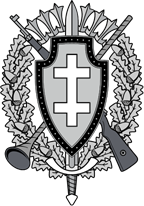 Kariuomenės kūrėjas, šaulys, LŠS kovinio rengimo specialistas
ats. mjr. Albertas Daugirdas
Tikslas
Gebėti apibūdinti techniką pagal būdingus bruožus ir parengti stebėtojo pranešimą Lietuvos kariuomenės taktinei žvalgybai.
Kodėl šaulys turi gebėti atpažinti kovinę techniką?
LŠS savo pajėgumais remia Lietuvos kariuomenę.
Lietuvos kariuomenei būtina turėti savo ,,akis ir ausis“ visoje Lietuvos teritorijoje, kad galėtų nuspėti priešo veiksmus ir smūgį sukoncentruoti ten, kur jo labiausiai reikia.
Kovinę techniką gali atpažinti ir informaciją Lietuvos kariuomenės žvalgybai perduoti visi šauliai – nuo jaunųjų iki senjorų.
Turinys
Rusijos kariuomenės kovinės technikos rūšys
Techniką apibūdinantys bruožai
Treniruotė 
Stebėtojo pranešimo parengimas-kontrolė
Įvadas į naują potemę - Salvinės ugnies sistemos
Rusijos kariuomenės šarvuotos technikos rūšys
[Speaker Notes: Ši dalis klausytojams pateikiama tam, kad jie geriau suvoktų, koks didelis informacijos kiekis turi būti įsisąvintas, kad taptum profesionaliu šauliu-žvalgu. Todėl stebėtojo funkcija ir yra pradinis žingsnis, kurį žengti (išmokti) yra pajėgus bet kuris šaulys. Tolimesnis lavinimasis šia tema jau yra vėlesnio mokymosi užduotis.]
Šarvuočiai BTR
Pėstininkų kovos mašinos BMP
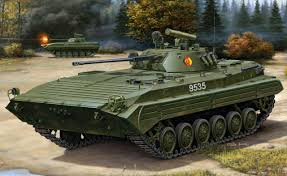 Desantininkų kovos mašinos BMD
Žvalgybos kovos mašinos BRM
Tankai
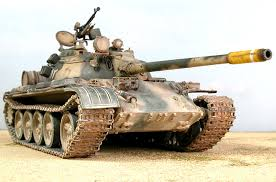 Prieštankinės paskirties kovinė technika
[Speaker Notes: SPTRK]
Minosvaidžiai
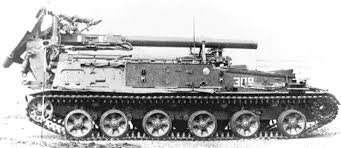 Lauko artilerija
Priešlėktuvinės gynybos priemonės
Taktinės ir operatyvinės-taktinės raketos
Ryšių ir valdymo technika
Apsaugos nuo masinio naikinimo ginklų technika
Inžinerinė technika
[Speaker Notes: MTU-20]
Sraigtasparniai
Naikintuvai ir bombonešiai
[Speaker Notes: Su-25]
Transportiniai lėktuvai
[Speaker Notes: IL-76]
Nepilotuojami lėktuvai-žvalgai
Techniką apibūdinantys požymiai
Techniką apibūdinantys požymiai
Važiuoklė
Bokštelis 
Ginkluotė 
Ypatingi bruožai
Važiuoklė - ratinė
Važiuoklė - vikšrinė
Važiuoklė – kabantis vikšras
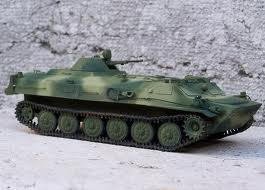 Važiuoklė – įtemptas vikšras
Kreipiantysis ratukas
Varantysis ratukas
Palaikomieji ratukai
Atraminiai/kelio ratukai
Bokštelis - priekyje
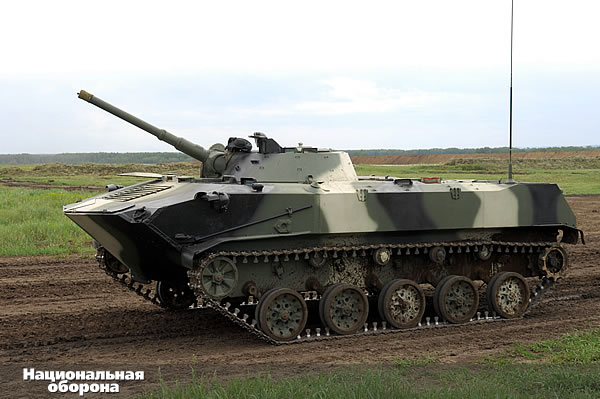 Bokštelis - viduryje
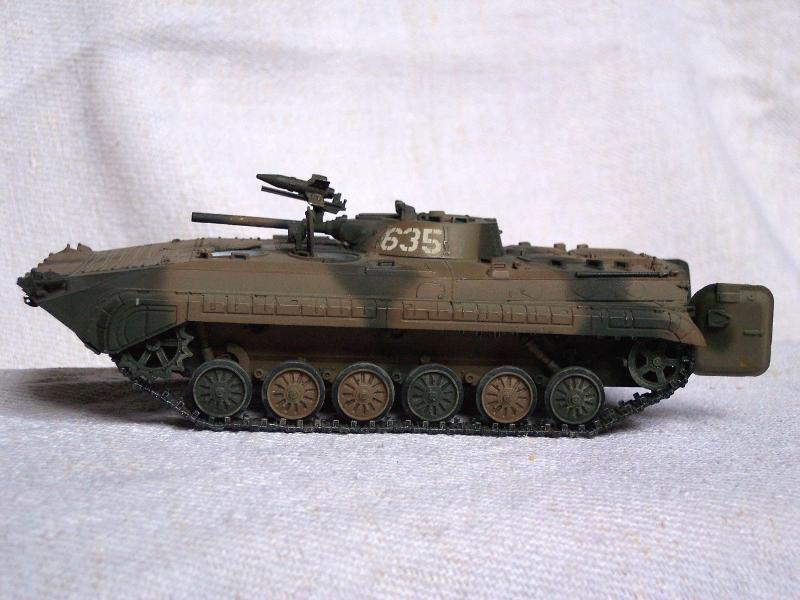 Bokštelis - gale
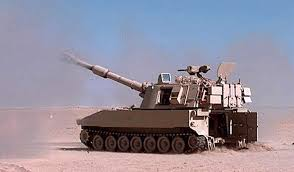 Ginkluotė
Kupolo ginklas - kulkosvaidis
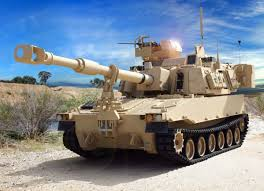 Pagrindinis pabūklas
Ugnies slopintuvas
Pastorėjimas????
Du trečdaliai nuo 
lopšio
Lopšys
Ginkluotė – lygiavamzdis pabūklas su prieštankine raketa virš jo
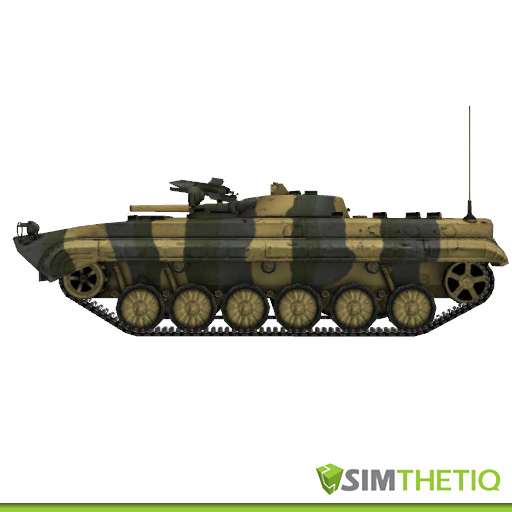 Ypatingi bruožai – numeriai, ženklai
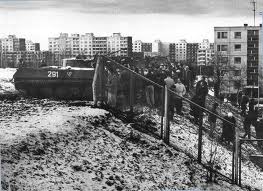 Ypatingi bruožai - antenos
Treniruotė
I dalis 
APIBŪDINKITE MATOMĄ TECHNIKĄ ŽODŽIU
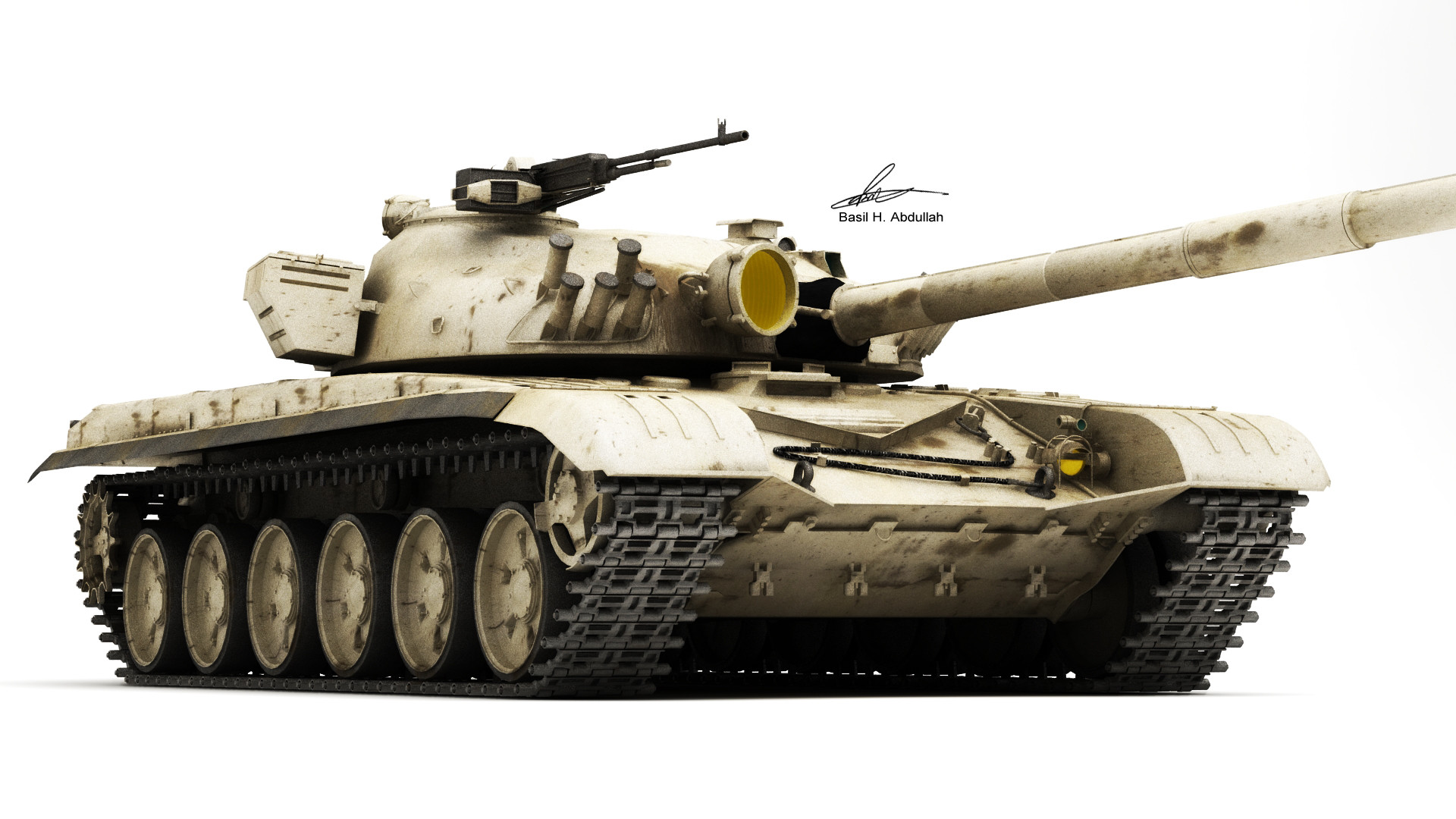 [Speaker Notes: Pagrindinis kovos tankas T-72]
[Speaker Notes: Plaukiojantis tankas PT-76]
[Speaker Notes: PRM-4M DEITERIJ – artilerijos žvalgybinis šarvuotis ugnies koreguotojas arba priešo minosvaidžių ir artilerijos ugnies pozicijų aptikimo priemonė (pulkas).]
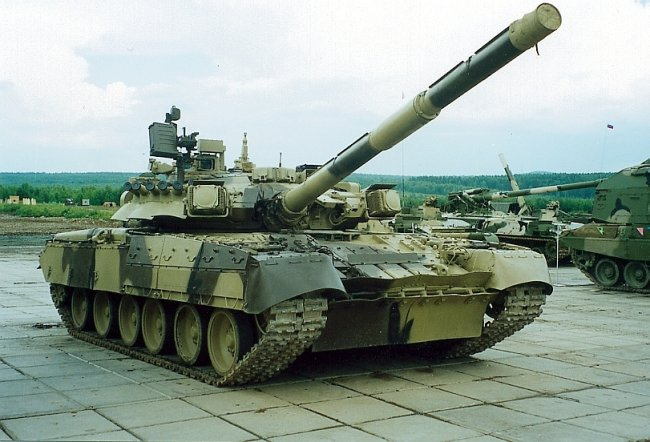 [Speaker Notes: T-90]
[Speaker Notes: Priešlėktuvinės gynybos šarvuotis ZSU 23-4 Šilka.]
[Speaker Notes: BTR-82A]
Treniruotė
II dalis 
APIBŪDINKITE MATOMĄ TECHNIKĄ RAŠTU SPECIALIOJE PRANEŠIMO FORMOJE
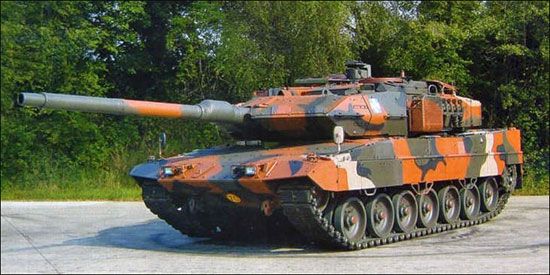 [Speaker Notes: Dalyviai trumpai stebi kovinės technikos iliustraciją ir arba bendromis pastangomis, arba lektoriui paprašius vieno ar kito šaulio, ją apibūdina.]
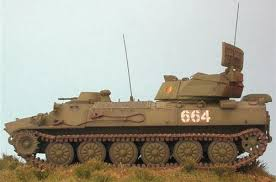 [Speaker Notes: SNAR-10 - artilerijos žvalgybinis šarvuotis ugnies koreguotojas arba priešo minosvaidžių ir artilerijos ugnies pozicijų aptikimo priemonė (divizija).]
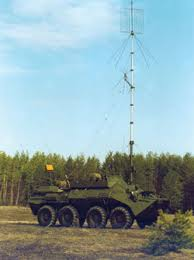 [Speaker Notes: R-165B – ryšių-valdymo mašina (pulkas)]
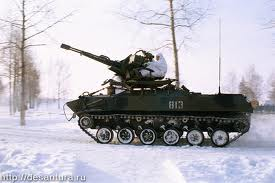 [Speaker Notes: MBD-ZSU-23-2]
Kontrolinis patikrinimas
III dalis 
APIBŪDINKITE MATOMĄ TECHNIKĄ RAŠTU SPECIALIOJE PRANEŠIMO FORMOJE
[Speaker Notes: Žvalgybinio pranešimo forma yra pateikiama savarankiško mokymosi knygelės pabaigoje. Reikia tik atsišviesti tiek egzempliorių, kiek yra užsiėmime dalyvių.]
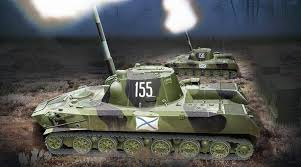 [Speaker Notes: 2S9 NONA

Galima žvalgybinius pranešimus (kontrolinius testus) surinkti ir peržiūrėti, kad susidaryti, kaip gerai žinias įsisavino šauliai.]
Klausimai?
[Speaker Notes: Lektorius apibendrina užsiėmimą, akcentuoja žvalgybinio pranešimo nuoseklumą ir konkretumą, atsako į klausimus, naudoja Girk-Peik-Girk principą.]
Rusijos kariuomenės salvinės ugnies sistemos
Susipažinimas
[Speaker Notes: Apie šias sistemas pirmiausia kalbama todėl, kad jos labai plačiai naudotos pastarųjų dviejų dešimtmečių Rusijos karuose su kaimynais. Tuo pačiu šauliams parodoma, kiek daug informacijos ateityje dar reikės įsisąvinti.]
BM-21 GRAD: šūvio nuotolis 5-20 km; 40 kreipiklių
BM-22V URAGAN: šūvio nuotolis 8,5-40 km; 16 kreipiklių
9K58 SMERČ: šūvio nuotolis 20-70 km; 12 kreipiklių
TOS-1 BURATINO: šūvio nuotolis 0,6-6 km; 30 kreipiklių
BM-21A BELGRAD (BALTARUSIJA)
Treniruotė
I dalis – atpažinimas pagal tipą
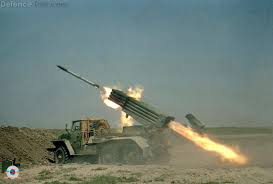 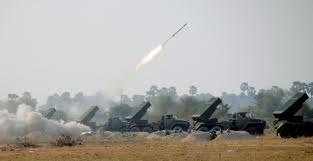 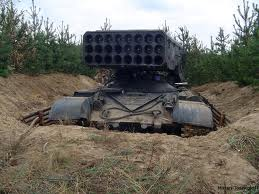 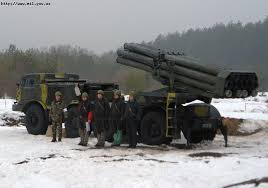 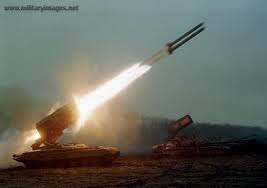 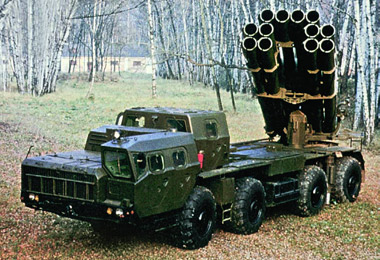 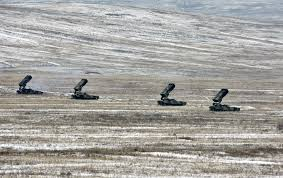 Klausimai?
[Speaker Notes: Atsarginės nuotraukos]
[Speaker Notes: Atsarginės nuotraukos]
[Speaker Notes: Atsarginės nuotraukos]
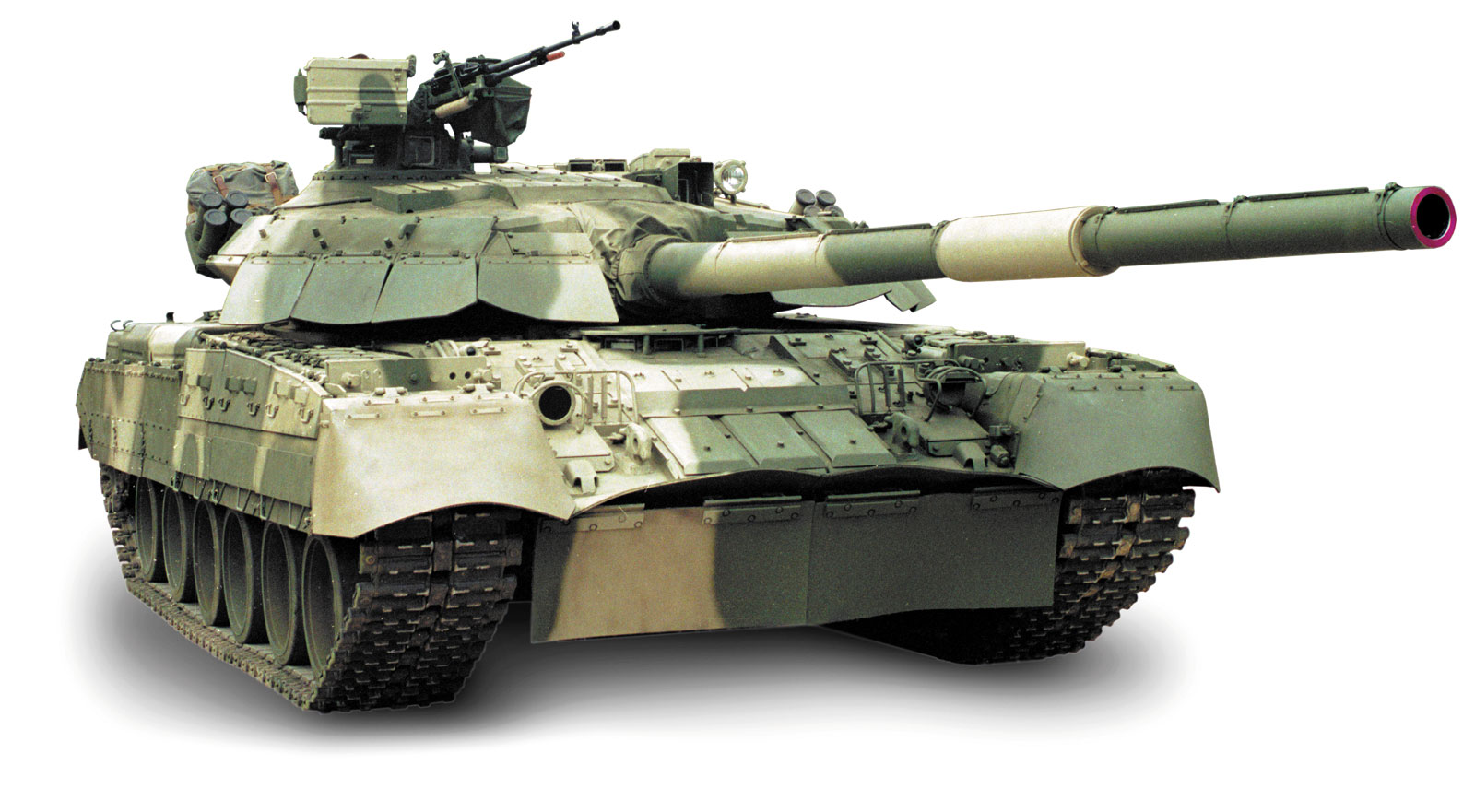 [Speaker Notes: Atsarginės nuotraukos]
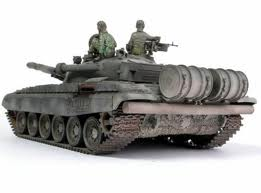 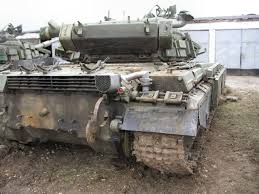 [Speaker Notes: Atsarginės nuotraukos]
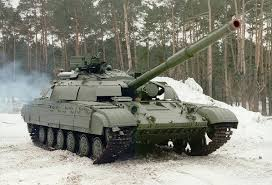 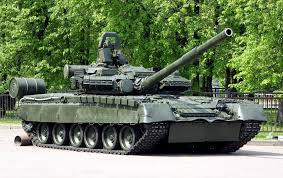 [Speaker Notes: Atsarginės nuotraukos]